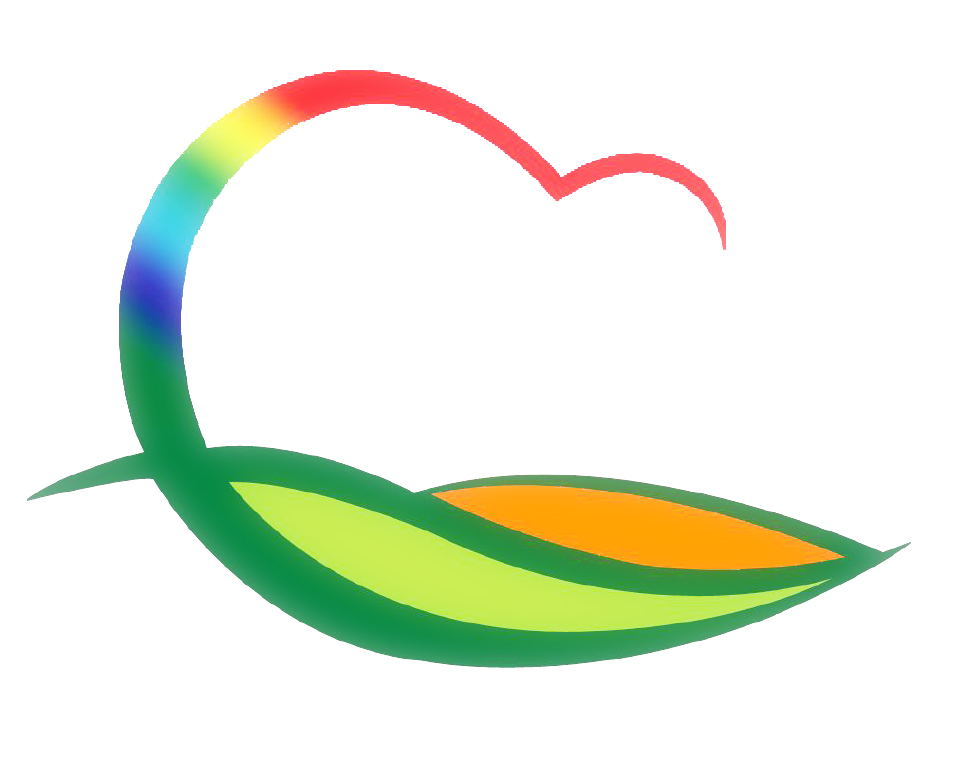 기획감사관
5-1. 공약사업 추진상황 보고회 및 홍보영상 중간 보고회
2. 10.(월) 8:20 / 상황실 / 관,과,소장(주무팀장)  
추진실적 보고 및 영동군 홍보영상 제작용역 중간 보고
   ※ 군수님 하실 일 : 회의 주재
5-2. 2020년 행복마을사업 마을설명회 
2. 13.(목) / 용산면 매금리 외 3개소 / 용역사 및 군 · 면 담당자
코로나바이러스 사태로 인해 마을로 직접 찾아가는 설명회 실시
5-3. 2020년 도·시·군 예산담당자 워크숍
2. 12. (수) ~ 13.(목) (1박2일) / 기획감사관 외 3명
예산 제도개선 방안 토론 및 의견 수렴
5-4. 2020년 충청북도 정부합동감사 수감
2. 3.(월) ~ 3. 6.(금) / 도청 대회의실 / 7개부·청 소속 감사관 30명
2017년 1월 이후 추진된 자치·위임 사무 전반
※ 부서별 수감일보 제출 및 감사내용에 대한 대외 보안 철저
5-5. 2020년 정기 재산변동신고 조기신고 점검
2. 12.(수) ~ 2. 18.(화) / 감사팀장 외 1명
재산등록의무자 조기신고 현황 점검 및 미신고 사유 확인 등
※ 조기신고 독려 운영기간 : 2. 3.(월) ~ 2. 14.(금)